11th EBL NBO Officers’ Seminar
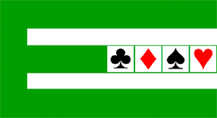 Organizing an Official EBL Event
Josef Harsanyi
Chairman - EBL Championships Committee
2022 - Larnaca
1
European Bridge League
11th EBL NBO Officers’ Seminar
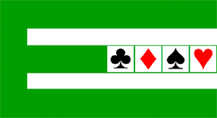 From the Statutes of the EBL  §3 AIMS of EBL:

e) Devise, regulate and conduct the correct running of competitions to award international or European championship titles,
Since 1932 European National Teams Championships  (54 times)
Since 1987 Women Pairs EC (10 times)
Since 1989 Seniors Pairs EC ( 8 times)
Since 1968 Youth Teams EC (27 times)
Since 1991 Youth Pairs EC (14 times)
Since 2002 EBL Champions Cup (19 times)
Since 1976 European Transnational Championships (20 times)
Since 2016 European Winter Games (3 times)
Since 2007 Small Federations Games (13 times)
2022 - Larnaca
2
European Bridge League
11th EBL NBO Officers’ Seminar
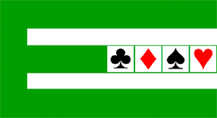 The EBL maintains full executive control of all technical aspects of the events, including responsibility for staffing, managing and running of the event. It provides basic equipment such as playing tables and screens, boards and cards, Bridgemates, computers, duplication machines, monitors and systems for line-ups, scoring etcetera. It also provides TDs and further staff for running the event.
The Host is responsible for the provision and cost of the playing venue and its logistics as well as local staff such as caddies, broadcast operators, duplicators, hospitality and main office staff to assist the EBL staff. On a case-by-case basis it will also provide other services such as hotel accommodation for EBL staff, Opening & Closing ceremonies and transportation of EBL Officers and Staff between the airport and venue.
The Host establishes a local Organising Committee, whose members are responsible for fulfilling all agreed tasks before the start of the event.
2022 - Larnaca
3
European Bridge League
11th EBL NBO Officers’ Seminar
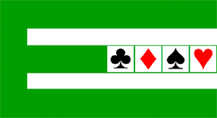 The step by step procedure
1) Find a suitable playing venue which satisfies EBL’s requirements for the particular event.
2) Ensure that sufficient accommodations, in hotels of various categories, are available in reasonable proximity to the venue.
3) Identify local sources of financing, e.g. from the municipality, ministries, private and corporate sponsors. Point out the substantial benefits to the local economy derived from the participants spending (see below).
4) Present a concrete proposal to the EBL.
5) Once an agreement is reached, enter appropriate contracts with local partners such as the venue, hotels etc.
L
2022 - Larnaca
4
European Bridge League
11th EBL NBO Officers’ Seminar
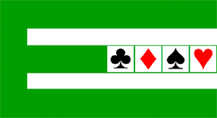 Basic Requirements:

Champions’ Cup – 12 Teams – 3 days – 250 m2
National Team Championship 100-120 Teams -11 days – 2000+ m2
Transnational Championship 150-200 Tables 15 days – 3000+ m2
Youth Championships 70-90 Teams – 6 days – 1400 m2
Small Federations Game 15-20 Teams – 3 days – 300 m2
2022 - Larnaca
5
European Bridge League
11th EBL NBO Officers’ Seminar
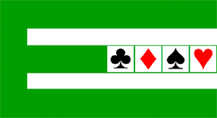 Benefits to the local economy

Participants spending on hotels, restaurants, bars, taxis etc.

National Teams Championships		+/- € 2.000.000
Transnational Championships		+/- € 3.000.000
Youth Championships			+/- €    400.000
Champions Cup				+/- €    100.000
Small Federation Games			+/- €.     50.000
2022 - Larnaca
6
European Bridge League
11th EBL NBO Officers’ Seminar
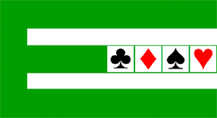 One significant benefit is greater public attention. 
Better relations with the media in your country is essential in improving (raising awareness) the reputation of bridge as a sport.
Successful organisation of official EBL events can have a positive impact on growing the number of your active members.
You find new ways for better co-operation with social organisations and your Government.

You can use the event for various side-activities to promote the game, the local clubs and your federation.
2022 - Larnaca
7
European Bridge League